Binary Search Trees (Part II)
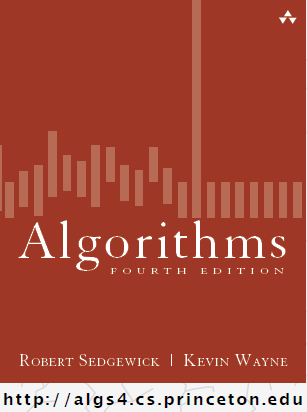 COMP 2100
Otterbein University
Ordered Symbol Tables
One of the benefits of the BST as an implementation for Symbol Tables is that BSTs support ordered keys.
You can iterate over the elements of a BST Symbol Table using this order by performing an in-order traversal of the tree
Traverse left subtree
Enqueue key
Traverse right subtree
In-Order Traversal
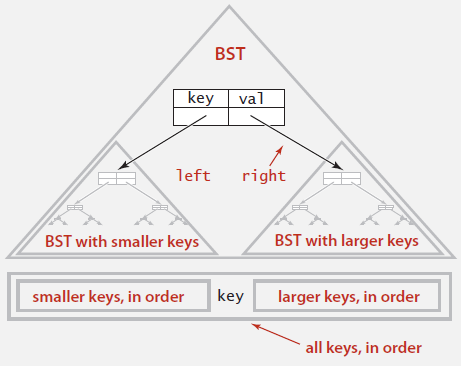 public Iterable<Key> keys() {
    Queue<Key> q = new Queue<Key>();
    inorder(root, q);
    return q;
}

private void inorder(Node x, Queue<Key> queue) {
    if (x == null) return; 
    inorder(x.left, q); 
    q.enqueue(x.key); 
    inorder(x.right, q);
}
Finding the extremes
Where will you always find the smallest key in a BST?





What about the largest?
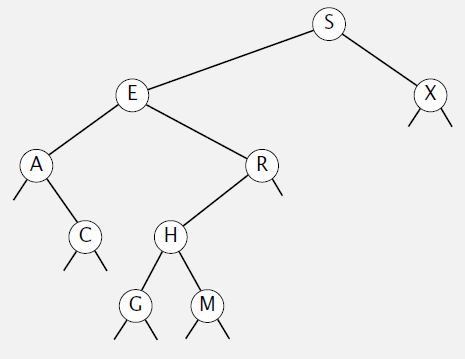 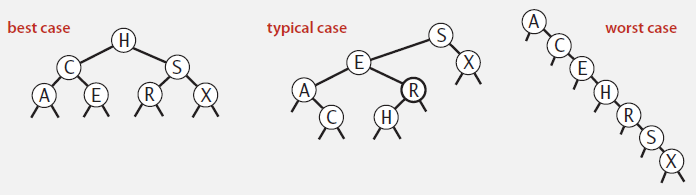 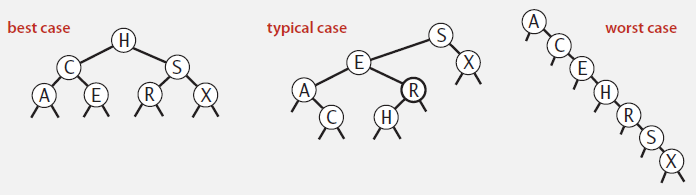 private Node max(Node x) { 
    if (x.right == null) {
        return x; 
    } else {
        return max(x.right); 
    }
}
private Node min(Node x) { 
    if (x.left  == null) {
        return x; 
    } else {
        return min(x.left);  
    }
}
Rank
The rank of a node is the position that it would have in a list sorted by key
How could we computethis?
Recall that we have asize associated with each node


How does that help?
3 cases
key = x.key
key < x.key
key > x.key
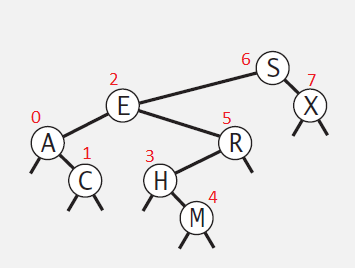 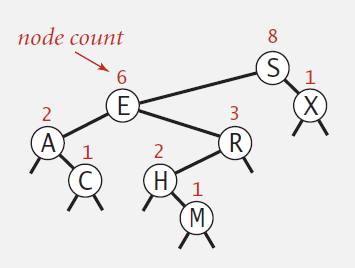 Rank
private int rank(Key key, Node x) {
    if (x == null) return 0; 
    int cmp = key.compareTo(x.key); 
    if (cmp == 0) {
        return size(x.left);
    } else if (cmp < 0) {
        return rank(key, x.left);
    } else { // if (cmp > 0) {
        return 1 + size(x.left) + rank(key, x.right); 
    }
}
Floor & Ceiling
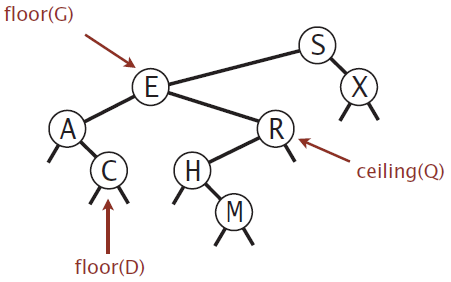 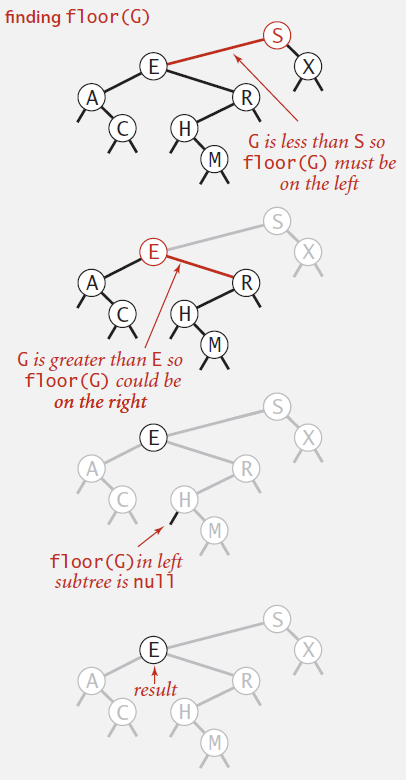 Computing the Floor
Case 1: key = x.key
Floor(key) = key
Case 2: key < x.key
Floor(key) = Floor(key, x.left)
Case 3: key > x.key
Case 3a: Floor(key, x.right) = null
Floor(key) = x.key
Case 3b: Otherwise,
Floor(key) = Floor(key, x.right)
Floor
private Node floor(Node x, Key key) {
    if (x == null) return null;
    int cmp = key.compareTo(x.key);
    if (cmp == 0) {
        return x;
    } else if (cmp < 0) {
        return floor(x.left, key);
    } else {
        Node t = floor(x.right, key); 
        if (t != null) return t;
        else return x;
    }
}
Analysis
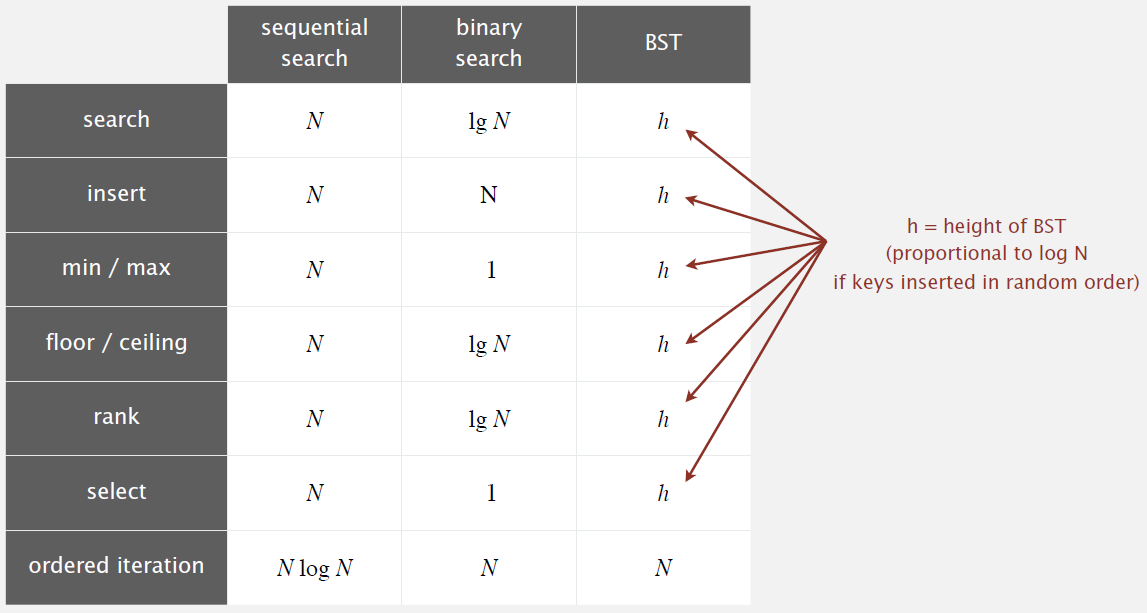 Deletion
We’ve saved the hardest for last...
Suppose that we want to delete E
What problem arises?
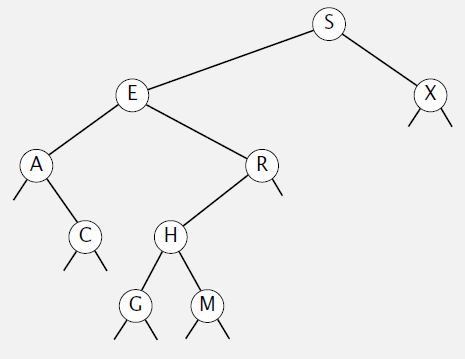 Third time’s a charm...
Again, there are three cases, but this time it breaks down based on how many children the node targeted for deletion has
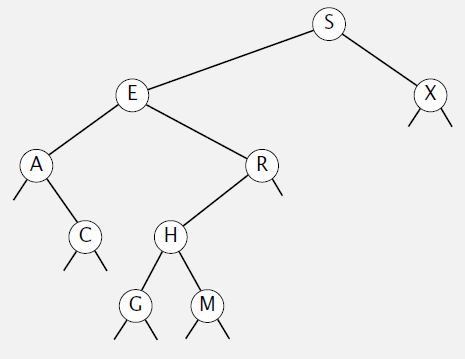 public void delete(Key key) {
    root = delete(root, key);
}
private Node delete(Node x, Key key) {
    if (x == null) return null;
    int cmp = key.compareTo(x.key);
    if (cmp < 0) {
        x.left  = delete(x.left,  key);
    } else if (cmp > 0) {
        x.right = delete(x.right, key);
    } else { 
        if (x.right == null) return x.left;
        if (x.left  == null) return x.right;
        Node t = x;
        x = min(t.right);
        x.right = deleteMin(t.right);
        x.left = t.left;
    } 
    x.size = size(x.left) + size(x.right) + 1;
    return x;
}
client method
key not found
navigating the tree to find the key & adjusting links on the way back up
0 or 1 children
1 child on right
2 children: here is the tricky part
updating sizes on the way back up
Final Comparative Analysis
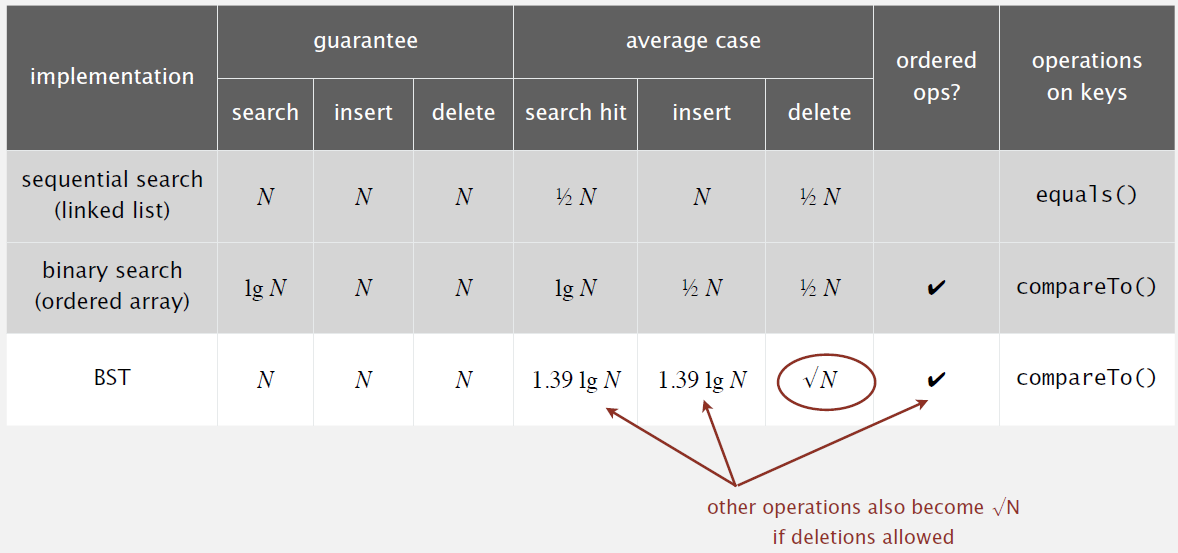